Humanities Data: Text Analysis With Voyant
Sara Duke
Senior Digital Methods Specialist, IDAH; MLS/MIS
Using this guide
This slide deck is student-facing, intended for classroom use. These activities can be used either as a one-time class introduction to digital text analysis or for a semester-long project . 
It consists of 3 individual activities (Slides #3-7, 8-14, 15-19). If you only want to practice in Voyant, skip to slide 15.
Click here to access the full written lesson plan.
If you have additional questions, or want to take your text analysis pedagogy or research further, please reach out to us at idah@indiana.edu and we would be happy to schedule a consultation.
Part 1: understanding humanities data and text analysis
What is humanities data?
Text analysis relies on a data set, but humanists often think about evidence rather than data sets. What’s the difference? 
Humanities data is…
Multi-faceted: books, paintings, annotations, marginalia, brushstrokes, bibliographies
Can be structured (i.e. bibliographies), unstructured (i.e. annotations), or follow idiosyncratic structures
Highly interpretative: can have implications for sharing and reuse
Data creation process is iterative and layered
Text analysis (data mining)
Why is data mining important?
Generate new insight of the subject or data set
Understand the relationships among textual elements
Open up new research questions either for yourself or others
Public data encourages further analysis
Gather feedback to understand different perspectives
Activity 1: humanities data
Split up into groups or partners and discuss the following:
Think about the text for this class. What would you like to explore further? Do you think digital text analysis could help you do that?
Can you think of any existing digital text analysis projects that you could model your research questions after?
How do you think the visualizations in Voyant could help or hinder your argument?
Part 2: preparing the data set
3-step process to data preparation
Data Gathering
Downloading/Web Scraping
File Naming Conventions
Transcription/OCR
Data Cleaning
Tokenization
Removing Extra-Textual Information
Fixing OCR Errors


Data Segmentation/Chunking
Structure
Book => Chapters
Temporal
Newspaper => Articles
Thematic
Letters => Certain Recipients

DON’T FORGET: ALWAYS KEEP AN ORIGINAL VERSION OF YOUR DATA SET!
Example data sets
Example research questions
A Single Text or Collection of Texts (Novels or Plays)
Shakespeare’s Plays
Jane Austen’s Novels
Journal Entries
Martha Ballard’s Diary
Correspondence
Alexander Hamilton’s Letters
Newspaper Articles from a Single Journal or Certain Subjects
New York Times
What do the visualizations in Voyant reveal about the data set?
What major words, topics, or themes can I see using Voyant?
How is Voyant used as an effective close reading tool?
Data gathering
Data cleaning
Data segmentation
Activity 2: Data cleaning
About our corpus
Steps for activity 2
Go to http://tiny.cc/texts_voyant​
Click on Exercise _1.md
Source of corpus: 
https://founders.archives.gov/​
Hamilton’s outgoing correspondence​
1774-1804​
3,508 letters total
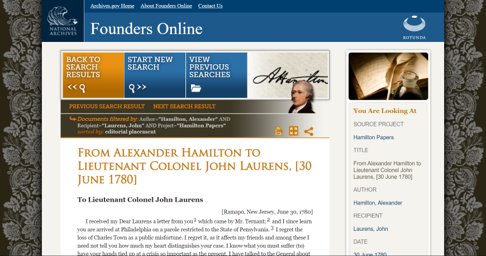 Part 3: using voyant
Voyant: an introduction
Voyant vocabulary
Corpus: a collection of written texts
Stop Words: the most common words in a given language which are filtered out before natural language processing
Frequency: how often a word or phrase appears in a corpus
Distinctive words: words that are unique to a certain document within the corpus
Activity 3: practice with voyant
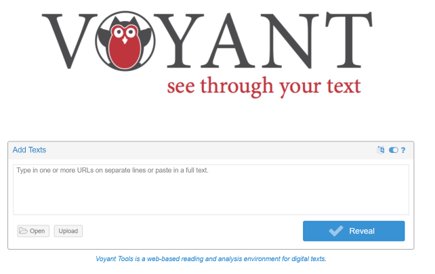 Go to https://voyant-tools.org/​
Play with the sample corpora: either Shakespeare’s Plays or Jane Austen’s Novels
What is your first impression of the results?
Is Voyant showing you details you hadn’t considered?
Which tools are most effective for use with your research question?
Additional resources
10-Minute Voyant tutorial:
https://www.youtube.com/watch?v=DlLAiPWbsIA
Voyant modules (20+) with brief descriptions: 
https://digihum.mcgill.ca/voyant/tools/​
Step-by-Step Voyant Tutorial: 
http://docs.voyant-tools.org/category/workshops/​


Export Graphs/Charts and Data from Voyant ​
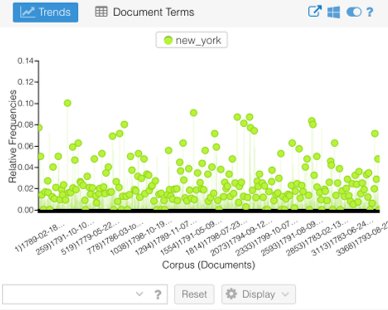 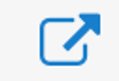 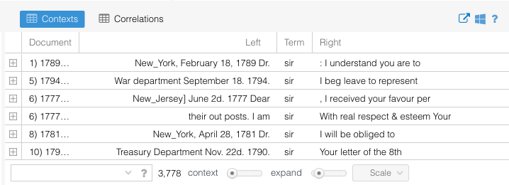